LekcjaTemat: Figury przystające. Cechy przystawania trójkątów
Jakie figury nazywamy  figurami przystającymi?
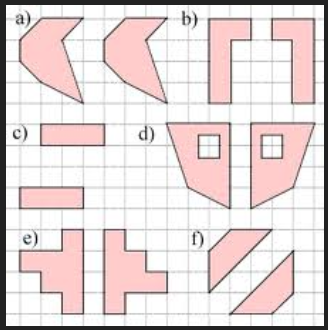 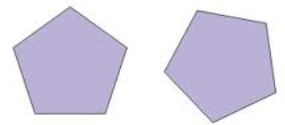 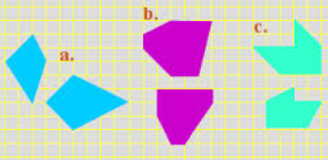 Figury przystające to takie figury, które się pokrywają. 
Figury przystające są identyczne.
Kiedy dwa trójkąty są przystające?
Mówią o tym trzy cechy!!
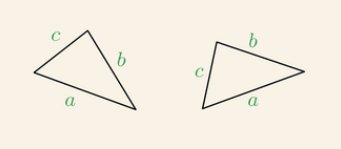 Cecha I
Jeżeli boki jednego trójkąta są odpowiednio równe bokom drugiego trójkąta, to te trójkąty są przystające. (bbb)
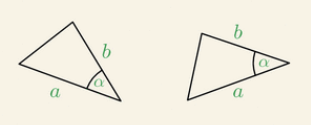 Cecha II
Jeżeli w pierwszym trójkącie dwa boki i kąt pomiędzy nimi zawarty są odpowiednio równe dwóm bokom i kącie pomiędzy nimi drugiego trójką, to te trójkąty są przystające. (bkb)
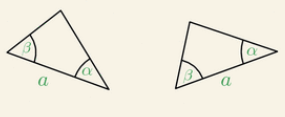 Cecha III
Jeżeli w pierwszym trójkącie dwa kąty i bok do nich przyległy są odpowiednio równe dwóm kątom i bokowi drugiego trójką, to te trójkąty są przystające. (kbk)